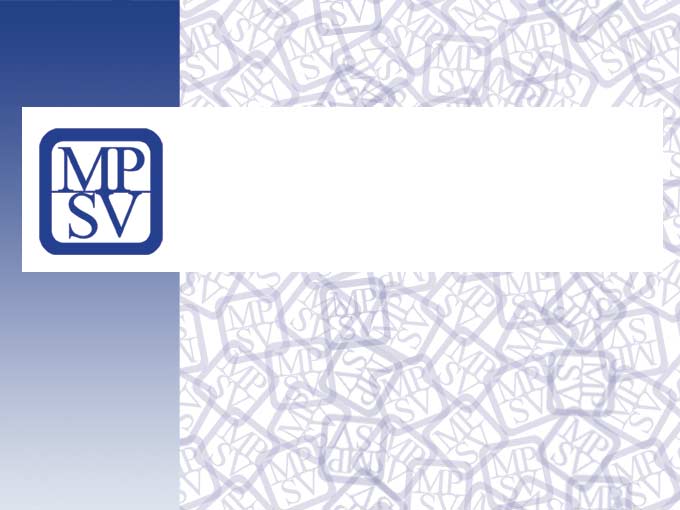 DOTAČNÍ PROGRAM 
RODINA
SEMINÁŘ PRO ŽADATELE 
K ÚPRAVĚ METODIKY
Oddělení metodické podpory
Odbor rodinné politiky a politiky stárnutí
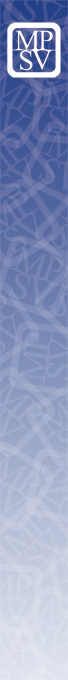 Cíl a účel
Cílem dotačního programu je podpora služeb/aktivit pro rodiny, které mají preventivní a  podpůrný charakter. 
Služby/aktivity mají posilovat rodičovské kompetence, zkvalitňovat rodinné vztahy, podporovat rodiny v péči o děti, jejich výchově a při harmonizaci  práce a rodiny. 
Cílem je poskytnout komplexní pomoc rodině jako celku (tj. širší  rodině včetně dětí a prarodičů).

Dotace ze státního rozpočtu se poskytuje na realizaci projektů NNO, které přispívají k naplňování cílů státní politiky vyplývajících z hlavních oblastí státní  dotační politiky vůči NNO, které vláda schválí na příslušný rok.

2 podporované oblasti v roce 2017:
	I. Preventivní aktivity na podporu rodiny,
	II. Podpora práce s dětmi a rodinami v agendě SPOD.
Odbor rodinné politiky a politiky stárnutí (21), Ministerstvo práce a sociálních věcí ČR
Připraveno: 23. května 2016
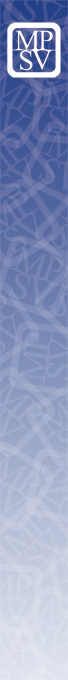 I. Preventivní aktivity na podporu rodiny – obecně
Cílem této dotační oblasti je:
posilovat rodičovské kompetence;
zkvalitňovat rodinné vztahy; 
poskytnout  nebo zprostředkovat komplexní pomoc rodinám s dětmi, které se mohou ocitnout  v ohrožení a předcházet vzniku tohoto ohrožení nebo dysfunkčnosti/nestabilitě rodin;
podporovány budou aktivity směřující k předcházení negativních jevů v rodině;
podpora projektů zaměřených na poskytování služeb rodinám dle potřeb konkrétního kraje a potřeb cílové skupiny.
Princip aktivní účasti rodičů - podmínkou je, aby se rodič či rodiče (s dětmi) daných aktivit aktivně účastnil/i (web. nebo telef. poradenství může být pouze doplňkovou aktivitou).
Podporovány nejsou aktivity typu volná herna či zájmové kroužky pro děti či rodiče s dětmi (tancování, hraní, zpívání, výtvarné aktivity, plavání, aromaterapie, arteterapie, canisterapie, hippoterapie, rukodělné aktivity rodičů, jazyková výuka apod.) a terapeutická činnost.
Podporovány nejsou aktivity, které jsou jinak dostupné na komerčním základě.
         výjimkou je prokázaná nedostupnost nebo obtížná dostupnost pro některé cílové skupiny, např. soc.  
          znevýhodněné a nízkopříjmové rodiny - podmínkou podpory takových aktivit (odborné poradenské nebo 
           vzdělávací aktivity jinak dostupné na komerčním základě) je, že žadatel předem určí jasný klíč (pravidla) pro určení 
           komu a v jakém rozsahu budou takové aktivity určeny. 
Nejsou podporovány jednodenní akce typu „Den dětí“ či „Sportovní den“ apod.
Odbor rodinné politiky a politiky stárnutí (21), Ministerstvo práce a sociálních věcí ČR
Připraveno: 18. května 2017
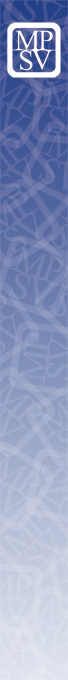 I. Preventivní aktivity na podporu rodinypříklady podporovaných aktivit
Poskytování základního individuálního odborné poradenství na téma vztahy mezi rodiči a dětmi, mezi dětmi navzájem, mezi manželi/partnery, vztahy s prarodiči apod .
Zprostředkování odborných poradenských aktivit pro rodiny s dětmi a pro rodiny s dětmi se specifickými potřebami (psycholog, sociální pracovník, právní poradenství, finanční poradenství); 
Interaktivní semináře, kurzy, videotréninky interakcí, workshopy, besedy, diskusní skupiny apod.; 
Služby zaměřující se na sdílený pracovní prostor pro nezávislé profesionály a jiné distanční pracovníky, kteří zde nezávisle na sobě vykonávají svou běžnou práci. (tzv. coworkingové služby); 
Aktivity zaměřené na posilování rodičovských kompetencích (např. kyberšikana, další odborná témata zaměřená na rizikové situace/chování pro děti, apod.); 
Aktivity zaměřené na osvětu ohledně péče o závislé členy v rodině; 
Aktivity na podporů otců, aktivity pro aktivní otce, podpora vztahů a síťování; 
Podpora aktivit zaměřených na rovnost žen a můžu (tzv. gender equality - semináře o ne/rovnosti, diskriminaci, pay/pension gap, které budou propojeny s tématy rodiny - podpora rozdělení práce v rodině, osvěta o možnostech využití RD oběma rodiči); 
Aktivity na podporu vztahů v rodině, mezi generacemi, mezigenerační spolupráce; 
Svépomocné skupiny; 
Krátkodobé hlídání a péče o děti jako doprovodná služba k výše zmíněným aktivitám pro rodiče.
Odbor rodinné politiky a politiky stárnutí (21), Ministerstvo práce a sociálních věcí ČR
Připraveno: 23. května 2016
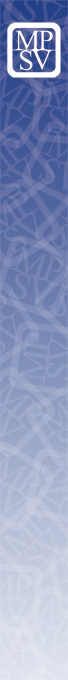 I. Preventivní aktivity na podporu rodinypříklady podporovaných témat
Zvyšování finanční gramotnosti (rodinné finance a prevence předlužení apod.).
Feminismus chudoby (gender pay gap, gender pension gap, volba povolání).
Sladění zaměstnání a rodiny – informace o flexibilních formách práce a úpravách pracovní doby, o zákonných úpravách souvisejících s péčí o děti ve vztahu k zaměstnání rodičů.
Rovné příležitosti žen/matek a mužů/otců – podíl na péči o děti a domácnost, ohrožení chudobou, životní priority v kontextu rovných příležitostí žen a mužů, sexuální obtěžování.
Poradenství a vzdělávání v oblasti právního minima pro rodiče, zdravotní gramotnosti, státní sociální podpory apod.
Vývoj dítěte a péče o ně - těhotenství a péče o dítě, vývoj dítěte v jednotlivých vývojových fázích.
Rodičovství a výchova - podpora rodičů a výchova k pozitivnímu rodičovství, výchova dětí, odměny a tresty, dětský vzdor a agresivita, problémové situace mezi rodiči a dětmi.
Bezpečnost dětí a prevence – např. kyberšikana, zásady chování vůči cizím lidem, sexuální zneužívání, prevence dětských úrazů, jak vybrat bezpečné volnočasové aktivity pro dítě, šikana u dětí apod.
Obtížné situace v rodině - příprava na školku, nástup do školy a školní zralost, poruchy učení, hyperaktivita, zásadní změny v rodině a příprava dětí na ně, puberta, výživové problémy u dětí a dospívajících.
Konflikty v rodině - řešení sporů v rodině, rozvodové a porozvodové situace, dítě a rozvod/rozchod rodičů, asistované předávání dětí s podporou odborníka.
Rodiny se specifickými potřebami - podpora, témata a programy pro rodiny se specifickou potřebou (nejčastěji neúplné rodiny, rodiny se členem se zdravotním postižením, rodiny národnostních menšin či migrantů, rodiny se třemi a více dětmi, rodiny s vícerčaty apod.).
Odbor rodinné politiky a politiky stárnutí (21), Ministerstvo práce a sociálních věcí ČR
Připraveno: 23. května 2016
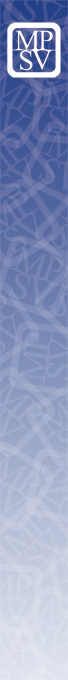 II. Podpora rodin v agendě sociálně právní ochrany dětí (dále jen SPOD) Podpora práce s dětmi  a rodinami v oblasti SPOD
Cílem podpory v této oblasti je podporovat přímou práci s ohroženými dětmi a rodinami. 
Aktivity jsou zaměřené především na rozvoj metod přímé práce s dětmi, navazují na sociální služby a aktivity OSPOD.  
Veškeré aktivity v této oblasti se vztahují k dětem, které jsou zařazeny v evidenci OSPOD, s výjimkou vlastních dětí pěstounů a osvojitelských rodin
Aktivity jsou koordinovány s činností OSPOD a měly by být součástí individuálního plánu ochrany dítěte (IPOD). 
Aktivity pro děti, kterými se OSPOD zabývá v rovině prevence (tj. nebyly vyhodnoceny jako ohrožené, resp. ohrožení již pominulo), spadají do I. dotační oblasti (rodiny v krizi), kde je spolupráce s OSPOD též možná.
Dotační oblast je zaměřena na rozvoj specifické práce s různými skupinami ohrožených dětí –  jedná se o děti ohrožené dle § 6 zákona o SPOD (např. děti zanedbávané, týrané a zneužívané, oběti a svědci domácího násilí, děti ohrožené nepříznivým zdravotním stavem dítěte nebo rodiče, děti ohrožené sociálně patologickými jevy, děti, jimž je třeba zprostředkovat náhradní rodinnou péči, apod.), dále na vlastní děti pěstounů a osvojitelské rodiny.
Odbor rodinné politiky a politiky stárnutí (21), Ministerstvo práce a sociálních věcí ČR
Připraveno: 23. května 2016
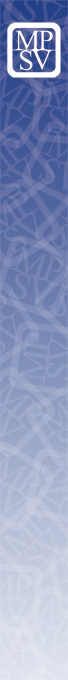 II. Podpora rodin v agendě sociálně právní ochrany dětí (dále jen SPOD) Podpora práce s dětmi  a rodinami v oblasti SPOD
Podporované aktivity NNO: 

osvěta - informace pro veřejnost o smyslu ochrany práv dětí podpora rodičovských kompetencí směřujících k řádné péči o děti; 
zavádění a rozvoj technik přímé práce s dětmi; 
rozvoj spolupráce NNO, OSPOD a dalších subjektů při práci s konkrétními rodinami a dětmi; 
intenzivní poradenství a terapie pro ohrožené rodiče nebo děti (koordinace s OSPOD);
doprovázení ohrožených rodin; 
právní a finanční poradenství pro ohrožené rodiny; 
prevence domácího násilí; 
programy pro rodiny, kde se vyskytlo domácí násilí; 
podpora osvojitelských rodin související se specifiky péče o osvojené děti;
Odbor rodinné politiky a politiky stárnutí (21), Ministerstvo práce a sociálních věcí ČR
Připraveno: 23. května 2016
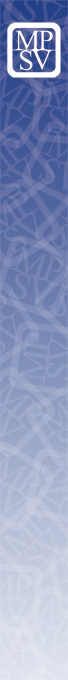 II. Podpora rodin v agendě sociálně právní ochrany dětí (dále jen SPOD) Podpora práce s dětmi  a rodinami v oblasti SPOD
Další podporované aktivity NNO: 

podpora vlastních dětí pěstounů v pěstounských rodinách související se specifiky života v rodině, která pečuje o přijaté děti;
 
vyhledávání, získávání, motivování a kvalifikované informování potenciálních náhradních rodičů, průběžnou kampaň a poskytování poradenství zájemcům o náhradní rodinnou péči; 

příprava dětí, kterým je třeba zprostředkovat náhradní rodinnou péči, na proces zprostředkování a přechod do náhradní rodiny, doprovázení dítěte procesem zprostředkování; 

zavádění inovativních metod do práce s cílovými skupinami.
Odbor rodinné politiky a politiky stárnutí (21), Ministerstvo práce a sociálních věcí ČR
Připraveno: 23. května 2016
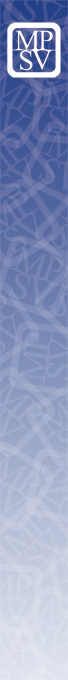 Návrhy na změny
???
Odbor rodinné politiky a politiky stárnutí (21), Ministerstvo práce a sociálních věcí ČR
Připraveno: 23. května 2016
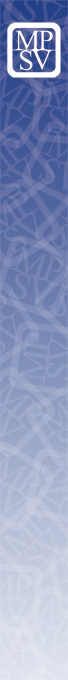 Chystané změny
Kritérium „Výstupy a vyhodnocení“
Přejmenováno na „Vyhodnocení úspěšnosti projektu“
Popisek : „ Uveďte kritéria úspěšnosti projektu (kvalitativní a kvantitativní) a způsoby, kterými budete úspěšnost projektu zjišťovat“.
Bude přesunuto za kritérium Aktivity projektu.
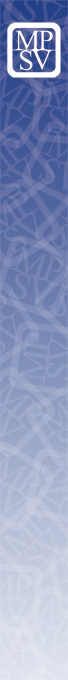 Chystané změny
Sjednocení kritérií 6.1.4 Specifika cílové skupiny a 6.1.7 údaje o počtu klientů do jednoho hodnoceného kritéria.
Je již v OK systému pod názvem „Specifika cílové skupiny a počet klientů“, celkově za 7 bodů – aby kritérium přesně odpovídalo i samotné žádosti.
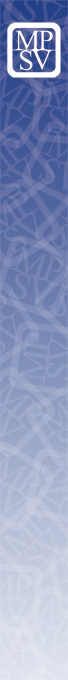 Chystané změny
Kritérium Popis a fungování pracovního týmu 
- Doposud jako kritérium za 8 bodů
pracovní náplň a kvalifikace jednotlivých pracovníků (5 bodů) – vyplňování stejné , ale hodnotitelé budou hodnotit jako dvě samostatné věci. Při tisku v PDF - přehlednou tabulku všech pracovníků, jako doposud a následně pod tabulkou popis jednotlivých pracovníků, zůstává stejné. 
fungování pracovního týmu – popis: „Uveďte způsoby spolupráce týmu, hierarchii pracovního týmu – sjednotit název na „popis fungování pracovního týmu“ (za 3 body).
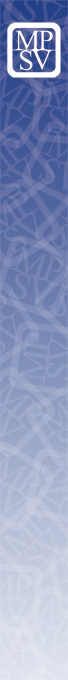 Chystané změny
Kritérium „přednosti a nedostatky“ bude uvedeno jako poslední.
Bude zrušena povinnost mít samostatný zvláštní bankovní účet pro účely dotace Rodina.
Pod UPR bude vloženo vpisovací pole pro možnost konkretizace.
Přílohy k Vyúčtování – zrušeno pojmenování, každý pojmenovává sám.
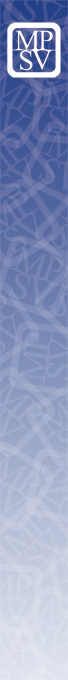 Chystané změny
Povinné přílohy:
aktuální verze dokladu potvrzujícího vznik NNO (žadatele) nebo oprávnění k činnosti (naskenovaný originál, ověřená kopie, pdf soubor vygenerovaný z oficiálních internetových stránek a aktuálním datem stažení z internetových stránek);
spolky předloží stanovy, které jsou registrovány ve spolkovém rejstříku, který vede rejstříkový soud podle zákona č. 304/2013 Sb., o veřejných rejstřících právnických a fyzických osob, ve znění pozdějších předpisů;
registrované církve předloží výpis z registru ústředního orgánu státní správy ČR, který registruje církve a náboženské společnosti;
obecně prospěšné společnosti předloží výpis z rejstříku obecně prospěšných společností u rejstříkového soudu.
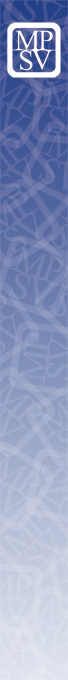 Chystané změny
Identifikace bankovního účtu, na který bude složena a následně účetně vedena poskytnutá dotace, potvrzený bankou a statutárním zástupcem organizace, uvedené potvrzení musí být z aktuální doby (staré nejdéle 3 měsíce).
Rozhodnutí o pověření k výkonu sociálně-právní ochrany dětí (tato podmínka se vztahuje pouze na projekty zařazené v II. podporované dotační oblasti, a to v případě, že žadatel vykonává sociálně-právní ochranu dětí podle zákona č. 359/1999 Sb., o sociálně-právní ochraně dětí).
Uvedené povinné přílohy jsou nedílnou součástí žádosti o dotaci. Pokud žadatel nepředloží povinné přílohy bude z hodnocení vyloučen.
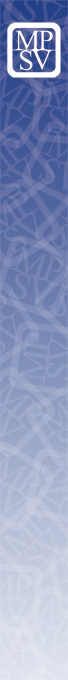 Chystané změny
Novela zákona č. 218/2000 Sb. o rozpočtových pravidlech
Aktuální stav:
půjde do druhého čtení v PSP (cca v červnu), 
účinnost novely je od 1.1.2018,  
o úpravách Metodiky spojené s novelou budeme informovat na webu MPSV.
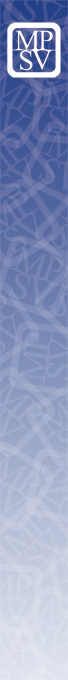 Chystané změny
11. Opětovné zavedení rozlišení střešních (zastřešujících) organizací
Střešní organizace budou posuzovány na základě své působnosti vůči ostatním organizacím nikoliv na základě přímé práce s klientem.
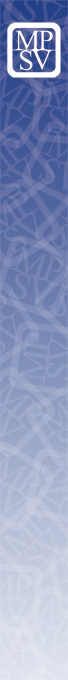 Rozpočet
Dotace se NNO poskytují jen na úhradu nezbytně nutných výdajů na realizaci projektu.
Rozpočet projektu musí být rozepsán podrobně do jednotlivých položek, aby z něj bylo zřejmé, jaké náklady jsou  v projektu plánovány. 
Povinností žadatele při psaní projektu je především využívat pole „komentář  k nákladům“.
Projekt,  jehož rozpočet nákladů není dostatečně podrobně popsán, ztratí v rámci věcného hodnocení body a snižuje se tak pravděpodobnost jeho podpory. 

Rozpočet projektu musí splňovat následující požadavky: 
Musí být sestaven v souladu s kritérii účelnosti, hospodárnosti a efektivnosti.
Požadavek na úhradu nepřímých nákladů včetně mzdových nákladů technickohospodářských zaměstnanců může tvořit maximálně 14 % celkového požadavku na dotaci.
Dotaci lze poskytnout maximálně do  výše 70 % rozpočtovaných výdajů na schválený projekt, přičemž souběh těchto zdrojů (včetně finančních prostředků z jiných orgánů státní správy) nesmí činit více než  70 % celkových nákladů projektu. 
Úhradu zbylých 30 % celkových nákladů na uskutečnění projektu je příjemce povinen zajistit z jiných zdrojů než ze státního rozpočtu (z obecních, krajských rozpočtů, vlastní zdroje).
Odbor rodinné politiky a politiky stárnutí (21), Ministerstvo práce a sociálních věcí ČR
Připraveno: 23. května 2016
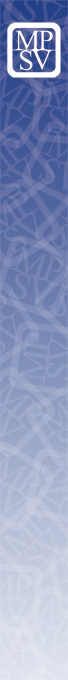 Rozpočet
Dotaci lze použít na výdaje,  které prokazatelně vznikly od 1. ledna do 31. prosince roku, na který byla přiznána dotace. 

Dotaci lze použít i na výdaje, které byly uskutečněny před datem vydání rozhodnutí a které prokazatelně souvisí  s účelem dotace vymezeným tímto rozhodnutím, nejdříve však od 1. ledna roku, na který je dotace poskytována.

Každý originál relevantního účetního dokladu je příjemce dotace povinen označit značkou „MPSV“, aby bylo zjevné, že se jedná o výdaj financovaný z dotace MPSV. 

V případě, kdy organizace realizuje více projektů na podporu rodiny, je nutné každý doklad označit rovněž číslem projektu, aby bylo zjevné, ke kterému projektu se výdaj váže.
Odbor rodinné politiky a politiky stárnutí (21), Ministerstvo práce a sociálních věcí ČR
Připraveno: 23. května 2016
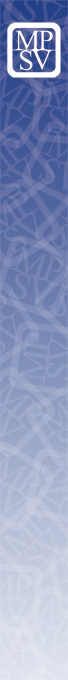 Časté nedostatky  při vyplňování žádosti
Záměna jednotlivých hodnocených kritérií – především se jedná o „cíle projektu“ a samotné „aktivity projektu“.
Nejedná se o jednu a tu samou věc!
Cíle = jasné, srozumitelné = to čeho chceme aktivitami dosáhnout. Měřitelnost cílů nebude vyžadována. (postačí nový bod „Vyhodnocení úspěšnosti projektu“, kde požadujeme stanovit „kvalitativní a kvantitativní kritéria  úspěšnosti projektu a způsoby, kterými bude úspěšnost zjišťována“).
Cíle jsou úzce navázány na aktivity (mělo by zde být konkrétně uvedeno jak daných cílů dosáhneme a jak budou hodnoceny/vyhodnoceny.
Aktivity = konkrétní opatření realizována z důvodu dosažení cílů projektu.
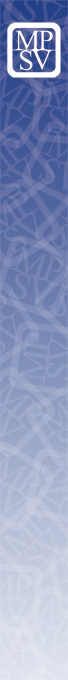 Časté nedostatky  při vyplňování žádosti
Špatný popis u jednotlivých aktivit – chybí uvedeno kde, jak a kdo bude aktivitu realizovat.
Popis potřebnosti projektu – příliš obecná východiska, chybějící průzkum konkrétních potřeb u CS nebo chybějící vazba na strategické dokumenty.
Spolupráce s dalšími organizacemi – často není uvedeno v čem konkrétně spolupráce spočívá.
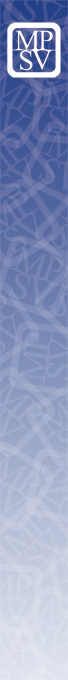 Časté nedostatky  při vyplňování žádosti
Vazba na personální zajištění projektu – uvedení pracovníci u aktivit musí odpovídat samotnému popisu náplně práce jednotlivých pracovníků.
U pracovníků – často chybí uvedení kvalifikace a vzdělání – OK systém vyžaduje, ale není uváděno.
Pozor na odpovídající zařazování pracovníků do platových tříd.
Nepřiměřenost nákladů projektu nebo počtu pracovníků vzhledem k počtu klientů a rozsahu aktivit .
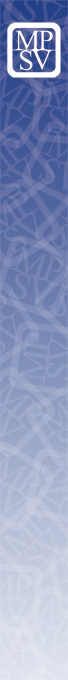 Časté nedostatky - na co si ještě dát pozor
Povinnost aktualizace kontaktu (e-mail, telefon) v OK systému
Hlášení změn do 14ti dnů
Dodržování termínů – pro podání Žádosti, Upraveného rozpočtu, Vyúčtování, Výroční zprávy
Včasné využívání e-mailu rodina@mpsv.cz ke konzultacím, případně osobních středečních konzultací od 14 do 17 hod. na MPSV.
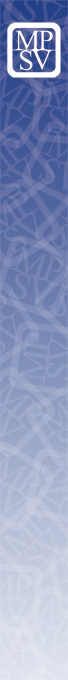 Důležité informace:
Servisní hodiny - odstávky OK systému:
Úterý a čtvrtek od 17:00 do 24:00 hodin
Portál MPSV:
http://portal.mpsv.cz/soc.org/dotor
Stav systému (plánované odstávky a omezení)
Příručka
Souhlas se zpracováním osobních údajů
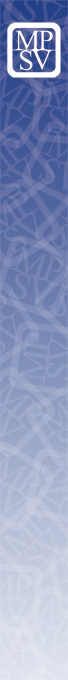 Důležité kontakty:
Email: hotline.oknouze@oksystem.cz

Tel.: +420 236 072 280

Každý pracovní den: 8:00 – 16:00 hodin
Harmonogram dotačního řízení
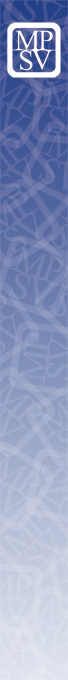 Odbor rodinné politiky a politiky stárnutí (21), Ministerstvo práce a sociálních věcí ČR
Připraveno: 23. května 2016
[Speaker Notes: Zahraniční cesty – lze zahrnout do projektu, ale hradit z kofinancování.]
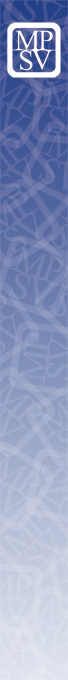 Požadavky na změnu harmonogramu
???
Odbor rodinné politiky a politiky stárnutí (21), Ministerstvo práce a sociálních věcí ČR
Připraveno: 23. května 2016
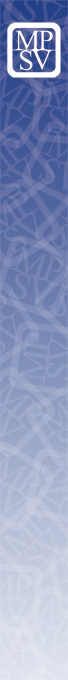 Děkujeme za pozornost.

kristyna.balkova@mpsv.cz
lucie.vimpelova@mpsv.cz 
lenka.reinosova@mpsv.cz 
Kristyna.Kotalova@mpsv.cz 
rodina@mpsv.cz
Odbor rodinné politiky a politiky stárnutí (21), Ministerstvo práce a sociálních věcí ČR
Připraveno: 23. května 2016